ГОСУДАРСТВЕННОЕ ДОШКОЛЬНОЕ ОБРАЗОВАТЕЛЬНОЕ УЧРЕЖДЕНИЕ 
ЛУГАНСКОЙ НАРОДНОЙ РЕСПУБЛИКИ 
«ЛУТУГИНСКИЙ ДЕТСИКЙ САД «МАТРЕШКА»
Педагогический проект в старшей группе «Генеалогическое древо моей семьи»
Подготовила:
Воспитатель Федорченко Н.В.
Ожидаемые результаты проекта
Этапы реализации проекта
1. Первый этап – подготовительный

• Определение цели и задач проекта.
• Ознакомление детей и родителей с целью проекта.
• Создание необходимых условий для реализации проекта.
• Сбор информации о имеющихся знаниях у детей и родителей о семье.
2. Второй этап – основной
Создание папки-передвижки «Что такое генеалогическое древо?»
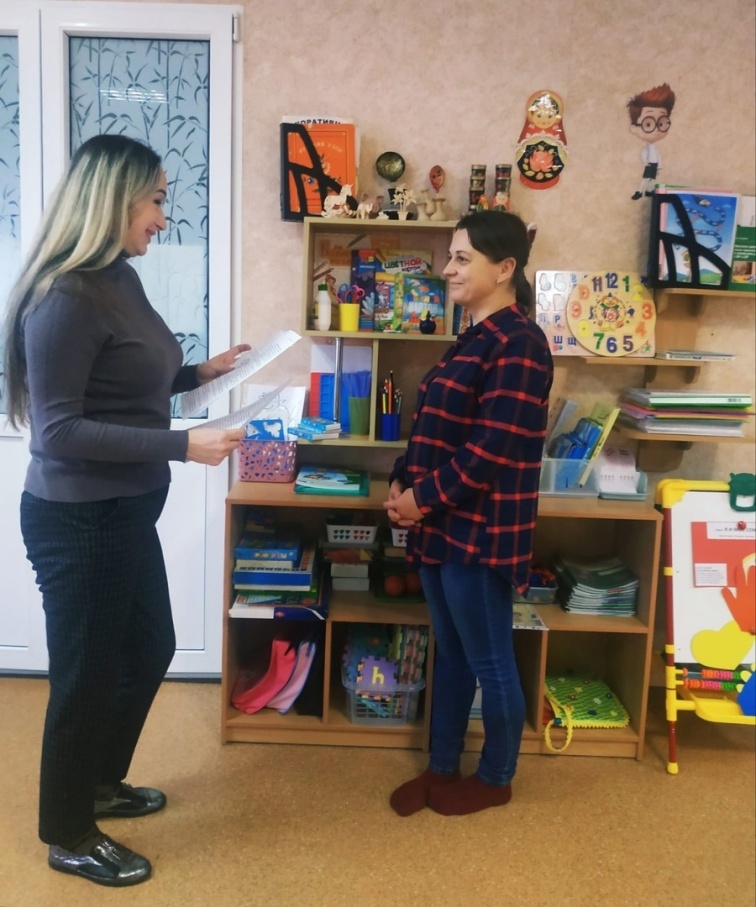 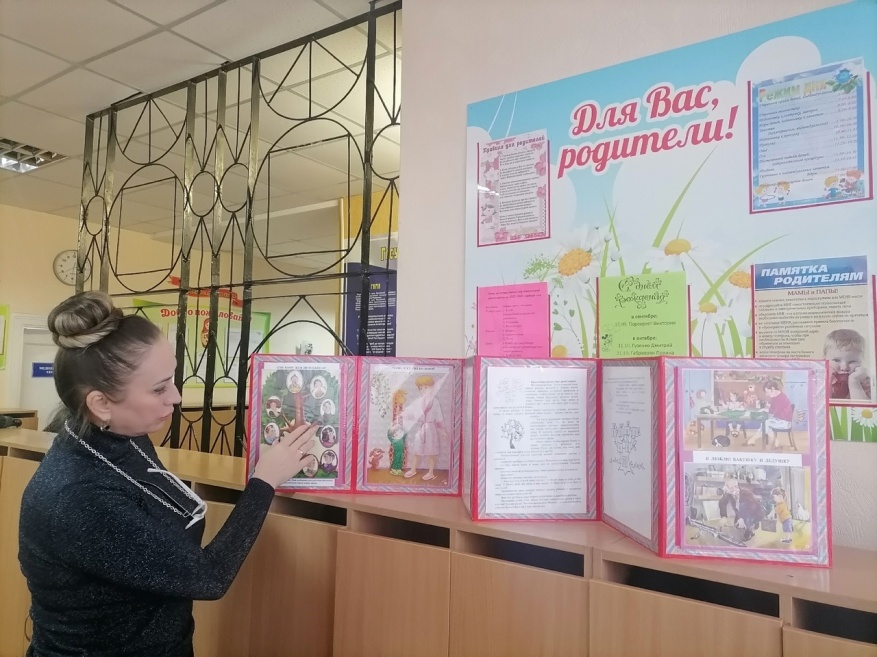 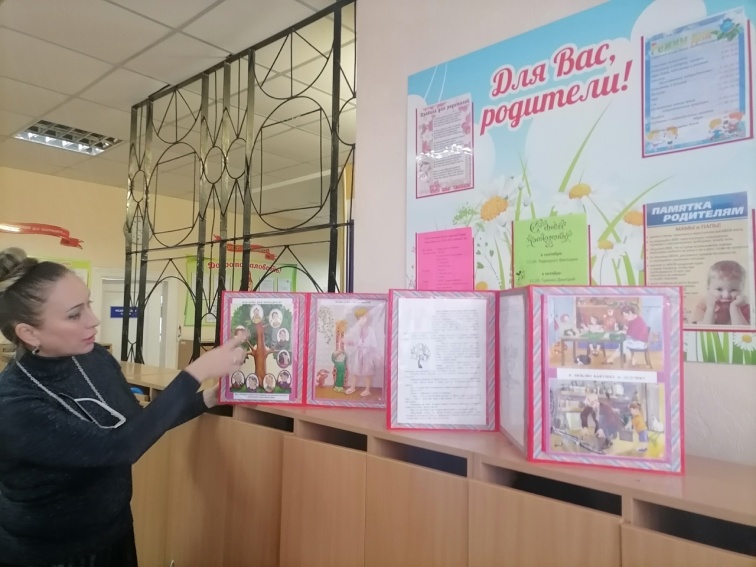 Консультации для родителей «Вся семья вместе – 
так и душа на месте»
Беседы: «Выходной день в моей семье», 
«Как я помогаю дома», 
«Кем работают твои родители», 
«Как мы отдыхаем» помогли сформировать представление о  роде и  родословии, о происхождении фамилии.»
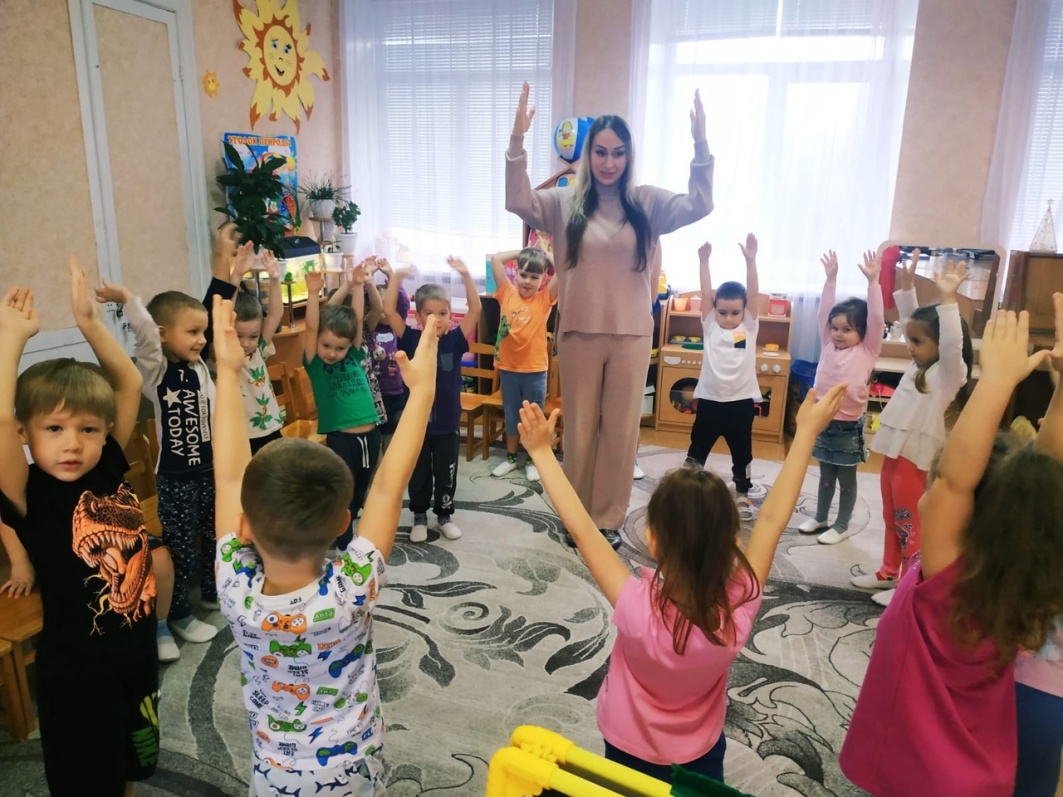 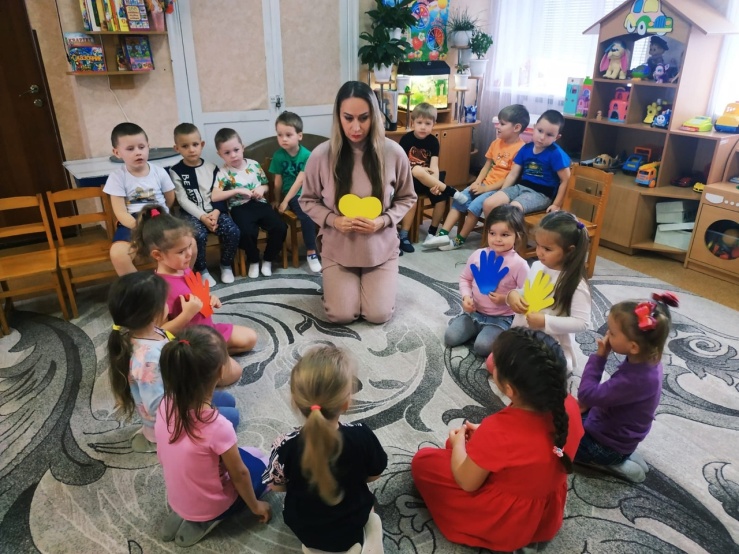 • Чтение художественной литературы по теме «Моя семья» (К. Паустовский,  «Сказка об умном мышонке» С. Маршак,  «Цветик - семицветик» В. Катае, «Мамина работа» Е. Пермяк, «Чем пахнут ремесла» Д.Родари, «Мамина дочка» В.Белов, «Косточка» К.Ушинский)
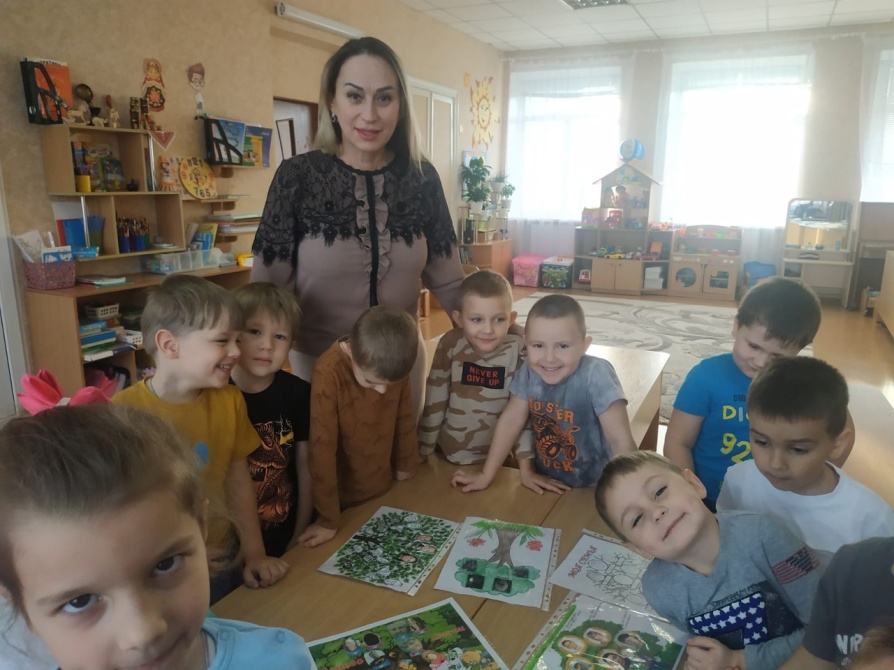 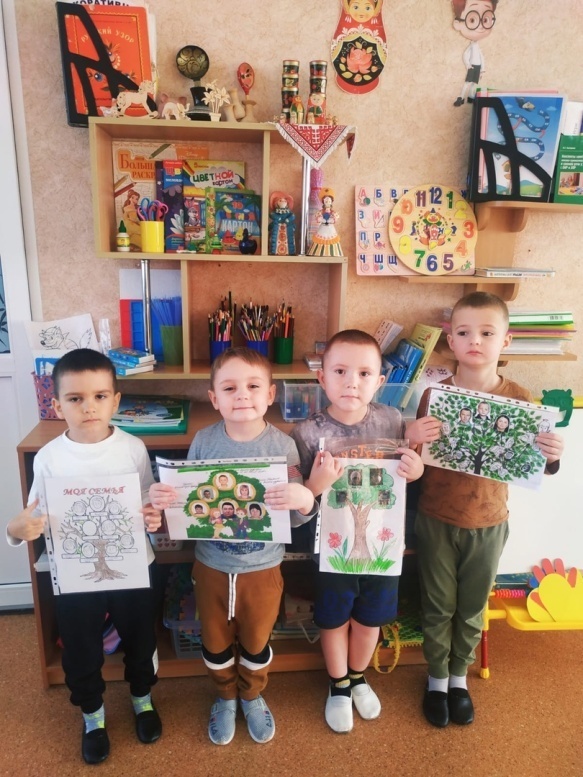 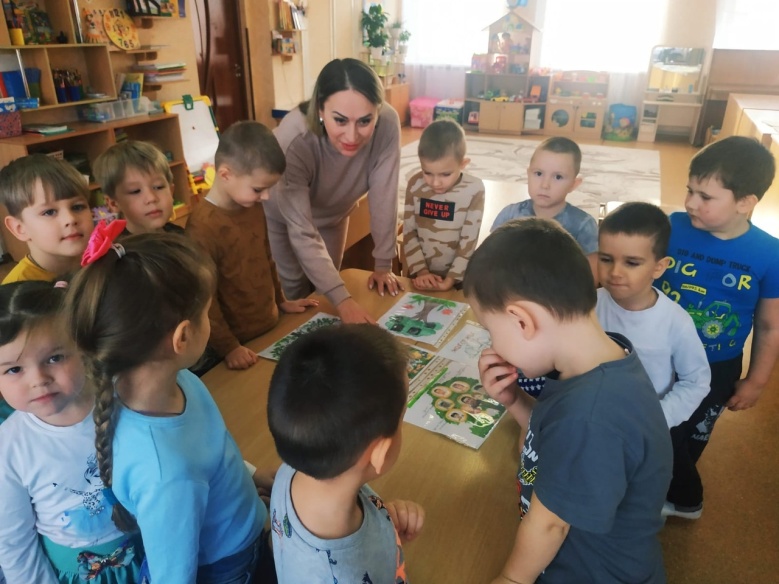 Проведение образовательной деятельности по теме «Что такое генеалогическое древо?».
2. Третий этап – заключительный



• Выставка детских рисунков «Моя семья» 
• Выставка продукта «Генеалогическое древо моей семьи»
•  Обобщение материала по реализации проекта
Ресурсное обеспечение проекта
внутренние:
желание педагога подбирать необходимый материал и создавать пособия;
время для изготовления пособий;
внешние:
интернет-ресурсы;
компьютер;
цветной принтер;
фотобумага;
ламинатор.
Дальнейшее развитие проекта
В дальнейшем я обязательно продолжу этоисследование и дополню работу новымиданными, а дети будут вписывать новыеимена в историю нашей семьи.